Annual MeetingCameron Pond Community Association
January 22ND, 2020
Key Accomplishments of 2019
Monument renovation and restoration 
Pool attendant wrap-up / Lifeguard vote 
New pool management company
Pool security cameras
Walk-thru common areas 
New mailbox design approval 
Approved just over 30 ARC requests
New mailboxes design
Five community social events
Poolside chats to informally meet with board members
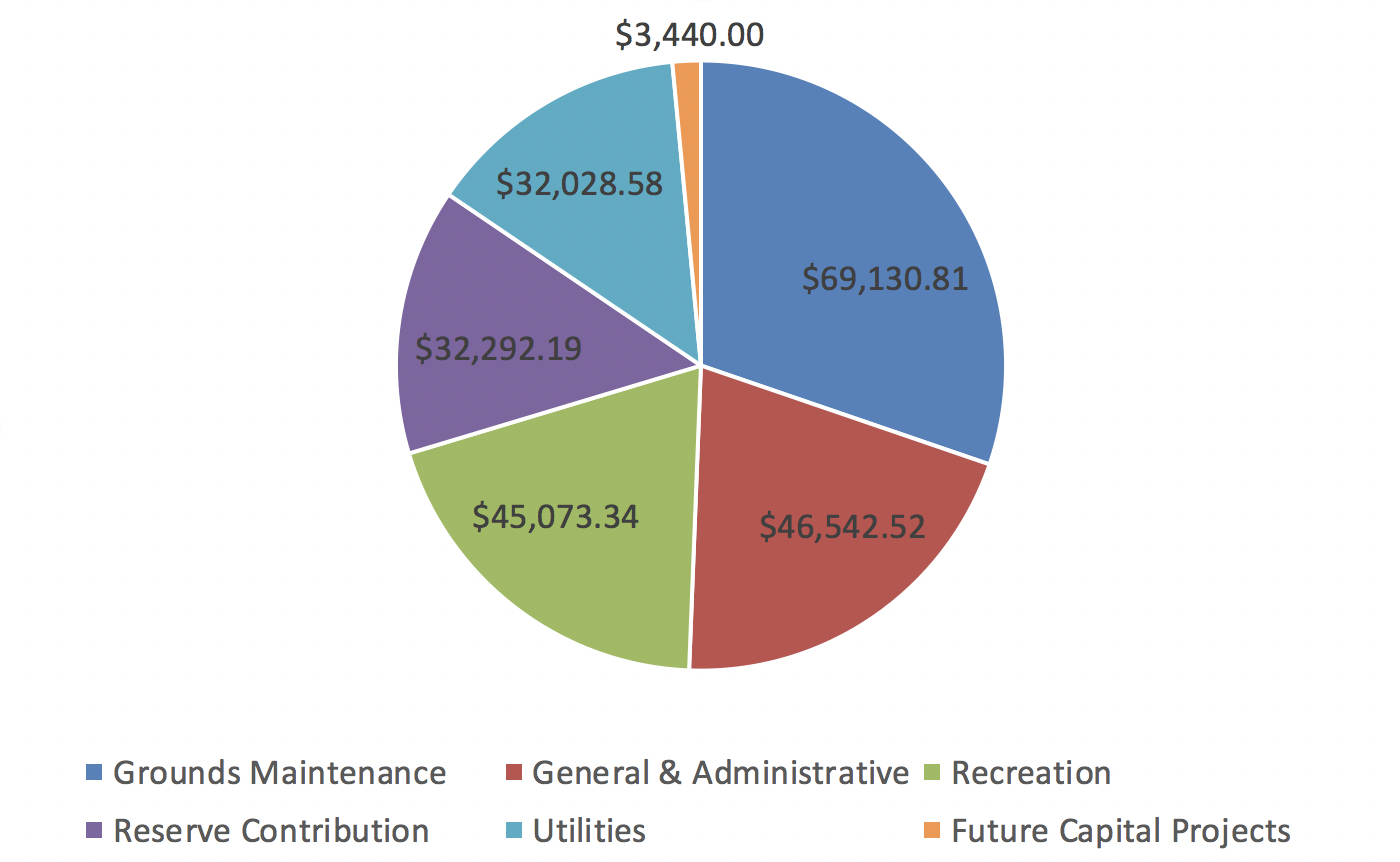 2019 Spending to Date
Notes
Grounds Maintenance activities still pending:
Pine straw application - $18K
Cameron Pond Priorities for 2020
Complete new monument signs on Shires entrance 
Redesign landscaping around main entrance monuments
Enhance landscaping at roundabouts 
Retention pond repairs
Replace pet waste stations as needed
Install new pool security cameras
Pool parking lot resurfacing and signage
Review security lighting proposals at pool
Continue to be accessible to the community
Communication
Omega Management:
laura@omegamgmt.com
jennifer@omegamgmt.com

Questions for the Board:
www.cameronpond.com
board@cameronpond.com

Connect with Neighbors:
Social Media Sites:  Facebook Cameron Pond Group / Nextdoor

Streets in Cameron Pond:  Town of Cary
Thank You